National Center for School Engagement and 
Delores Huerta Preparatory Academy
Creating a Trauma-Informed Care School
Earl Poteet, MSW, LCSW
Terri Martinez -McGraw, MA.Ed
Fred Segura, MA.EdJuly 11, 2017, Solutions to the Dropout Crisis. National Dropout Prevention Center, Clemson, SC. http://dropoutprevention.org/webcast/creating-a-trauma-informed-care-school/
Stress Response
The amygdala sends a message to the sympathetic nervous system through the hypothalamus, which in turn sends two sets of chemical messages that are simultaneous (fight/flight and body tasks); the adrenal glands then trigger release of adrenaline for the cardiovascular and nervous systems (activating the heart, lungs, and large muscle groups); and also releases cortisol through the pituitary gland.
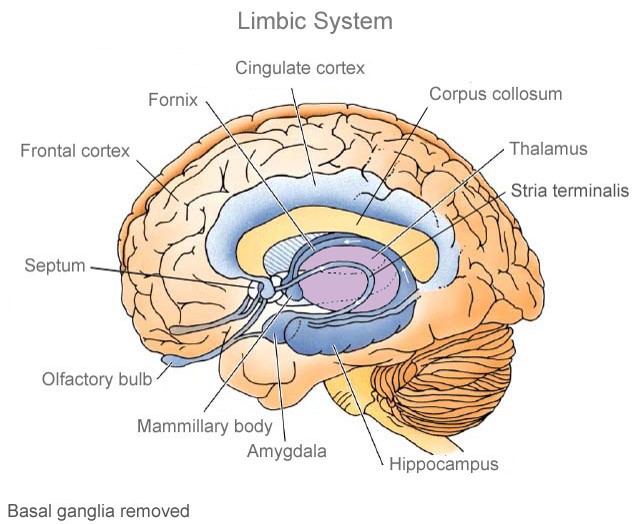 Freeze
“A response to helplessness in the face of both hyper-arousal and cornered” (Karr-Morse & Wiley, 2012).

The response of trauma is “reactivated by reminders or thoughts of the original event, including worrying or dreaming about it. These ruminations trigger the same cavalcade of internal responses as the original response. If it occurs often enough, it may generalize so that even subtle reminders are enough to trigger the full HPA response, re-stimulating the child’s helplessness each time” (Karr-Morse & Wiley, 2012).


Karr-Morse, R., & Wiley, M. Scared Sick: The role of childhood trauma in adult disease. Philadelphia:   Basic Books, 2012.
Long-Term Effects
“When a chemical state of fear persist over time in early development, the chemistry of trauma can become permanently set. Such children will always be on red alert for signs of danger. HPA systems that are constantly being over-stimulated by internal or external reminders pull a child’s attention away from other forms of learning. These become the children who can’t sit still in school because they are busy subliminally monitoring the environment for signs of danger rather than calmly listening to the teacher. They will often perceive even benign behaviors as hostile—and they are ready to respond. Or they become the kids who don’t know what’s asked because they simply aren’t there. Teacher talk doesn’t penetrate these little brains, which have tuned out and gone away to safe places inside themselves” (Karr-Morse & Wiley, 2012).

Karr-Morse, R., & Wiley, M. Scared Sick: The role of childhood trauma in adult disease. Philadelphia: Basic Books, 2012.
Creating a Trauma-Informed Learning Environment
Relationships
Safety
Ask what happened, not what’s wrong
Meet and greet
Develop your positive behavior support system
Professional development
Helping Traumatized Students Learn
• Help children regulate emotions to master social and academic skills
• Maintain high academic standards
• Help children feel safe
• Manage behavior and set limits
• Reduce bullying and harassment
• Help children have a sense of agency
• Build on strengths
• Understand the connection between behavior and emotion
• Avoid labels
Teach Problem-Solving Skills
•   Through gentle guidance and open-ended questions, support children in   resolving their own conflicts by learning resolution skills and nonviolent ways of playing, working, and communicating with others.
•   Acknowledge children’s problem-solving attempts whether or not the attempts are successful.
•   Encourage them to think ahead by discussing challenges they would face in carrying out their plans and help them consider how they can prevent or solve them.
•   Suggest taking breaks when children are stuck or when they are getting frustrated. Provide choices when possible.
•   Model the exact words to use, particularly when they are in new situations.
Putting It All Into Practice
Dolores Huerta Preparatory High School
•   Minority Rate – Over 85% (Primarily Hispanic)
•   Free and Reduced Lunch Rate – 79%
•   Truancy and absenteeism – Above 20%
•   Most students from single parent households or being raised             by grandparents
•   Disrespect and insubordination greatest behavioral issues
Putting It All Into Practice
Dolores Huerta Preparatory High School
Graduation Rate for Free and Reduced Lunch Students
82% in 4 years
94.6% in 5 years
97.8% in 6 years

Graduation Rate for Minority Students
78% in 4 years
95% in 5 years
96% in 6 years
Putting It All Into Practice
Dolores Huerta Preparatory High School

Implementations for the 2016 – 2017 school year
•   School structure to address Trauma-Informed Care
•   Love and Logic Training for all secondary employees
•   Teaching and Learning Framework
•   STARS Peer Mentoring
•   Suicide Prevention Assembly